District Training Assembly
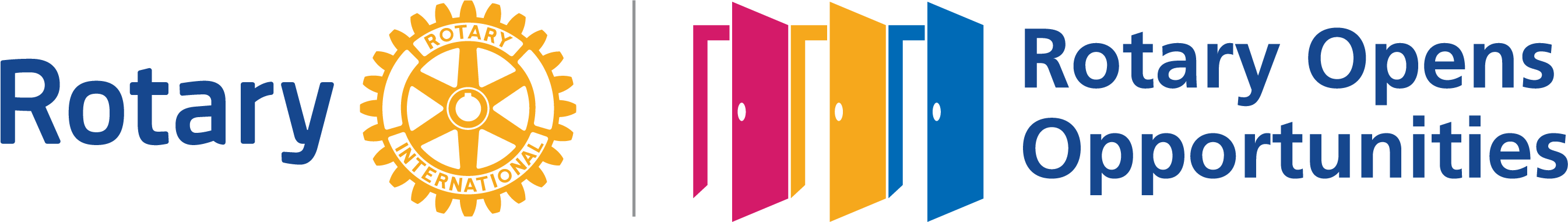 Membership
Mary Harvey, DGN-D, District Membership & Retention Chair
mharvey@mlh-law.net
Three BIGQuestions
Question 3
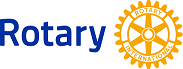 Strengthening Your Membership
Creating your membership plan
	My Rotary
	mharvey@mlh-law.net
Creating a My Rotary account at  Rotary International website
myrotary.org
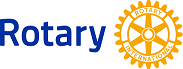 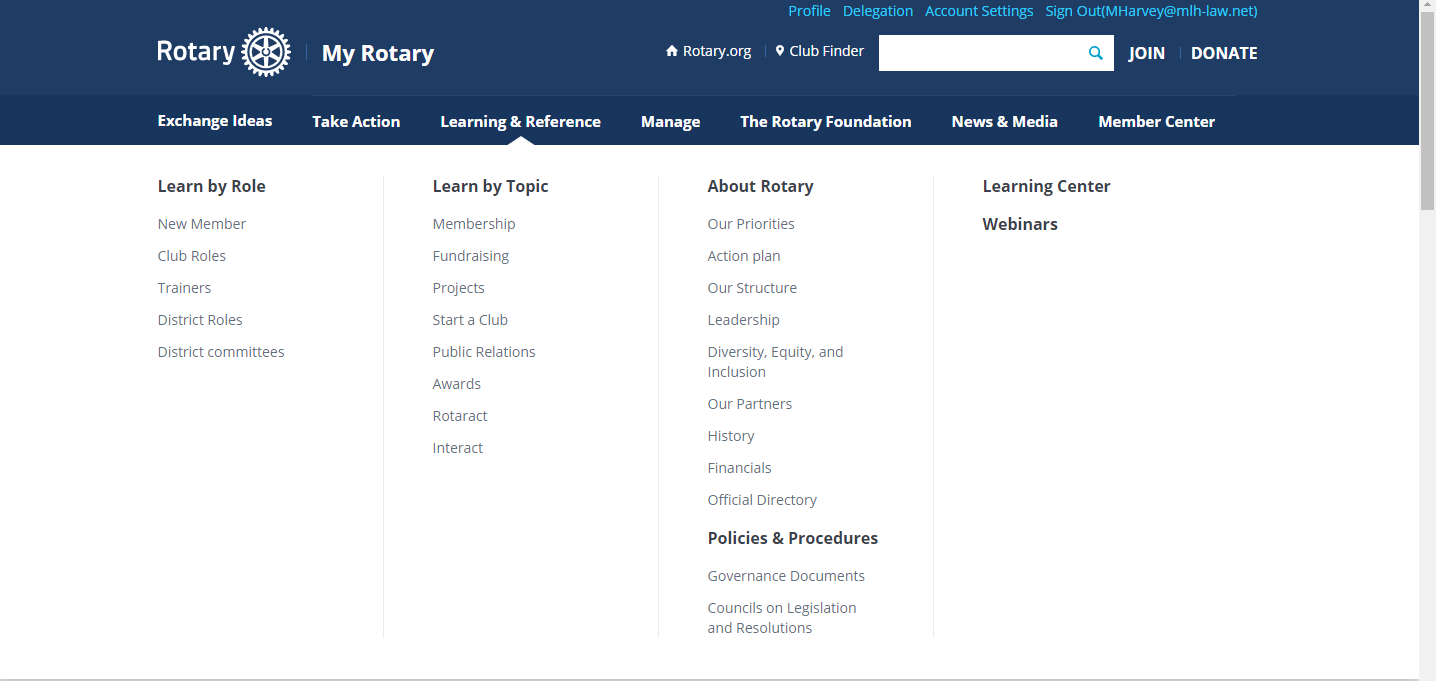 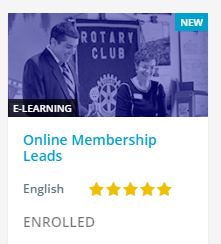 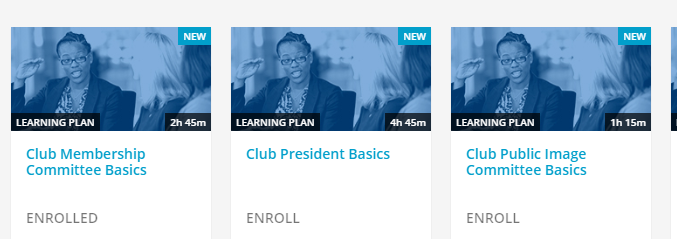 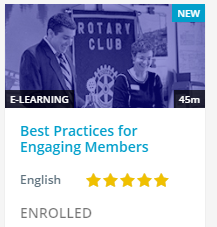 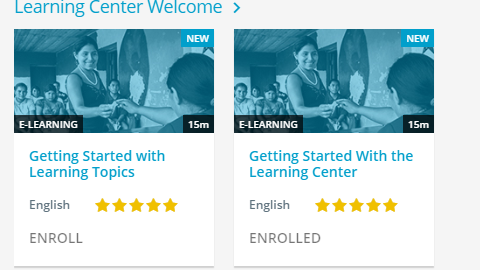 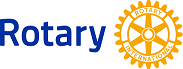 Questions
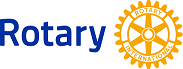 Your Membership Plan
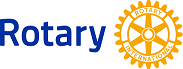 Questions
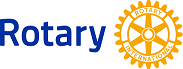 Club Development
Assess the health of your club
Know your statistics 
Draw out what you want to achieve that will Grow Rotary in your club
Rotary Club Central
Be A Vibrant Club
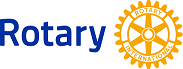 Rotary Club Central
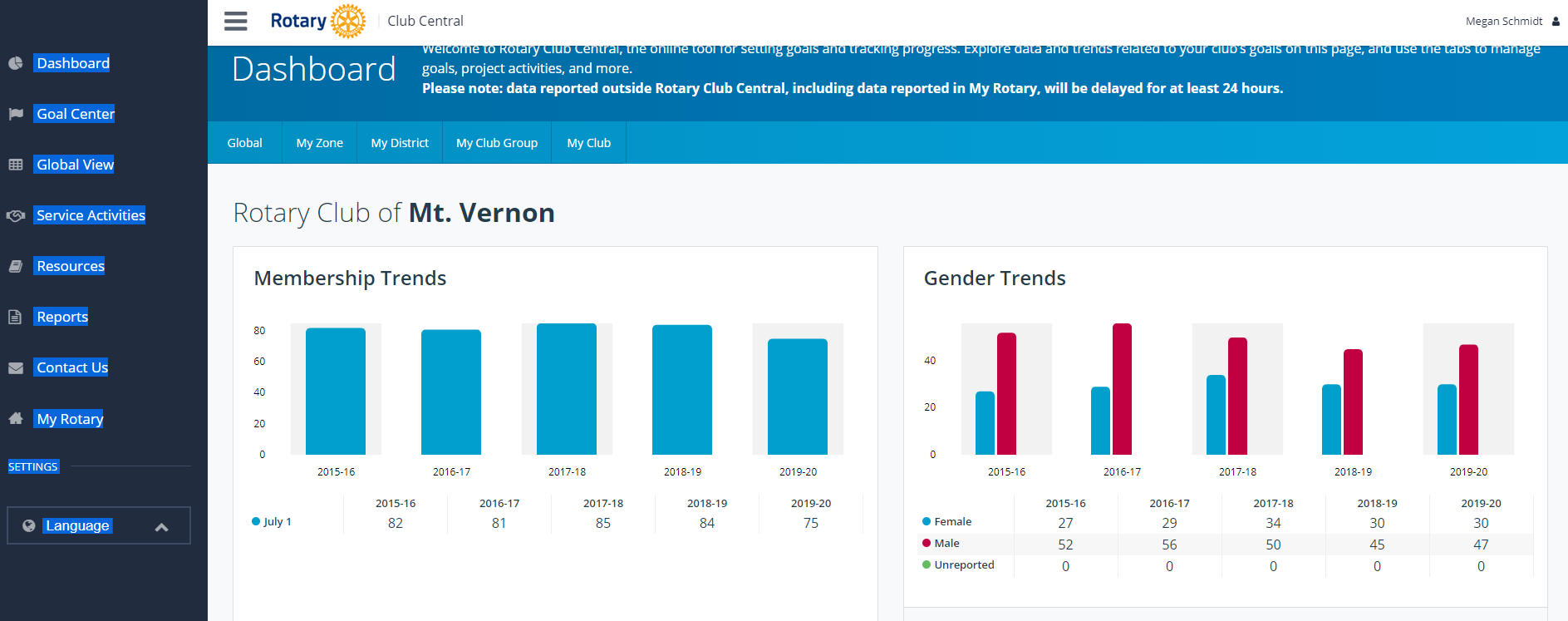 Dashboard
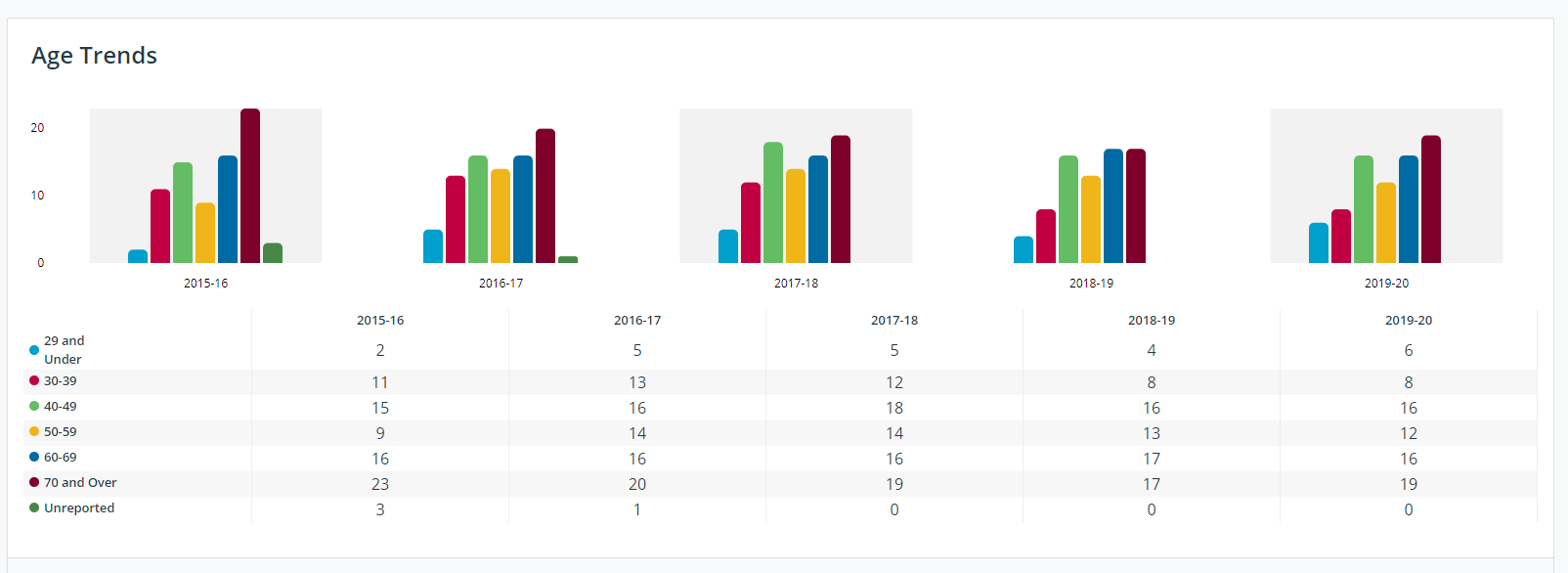 Dashboard
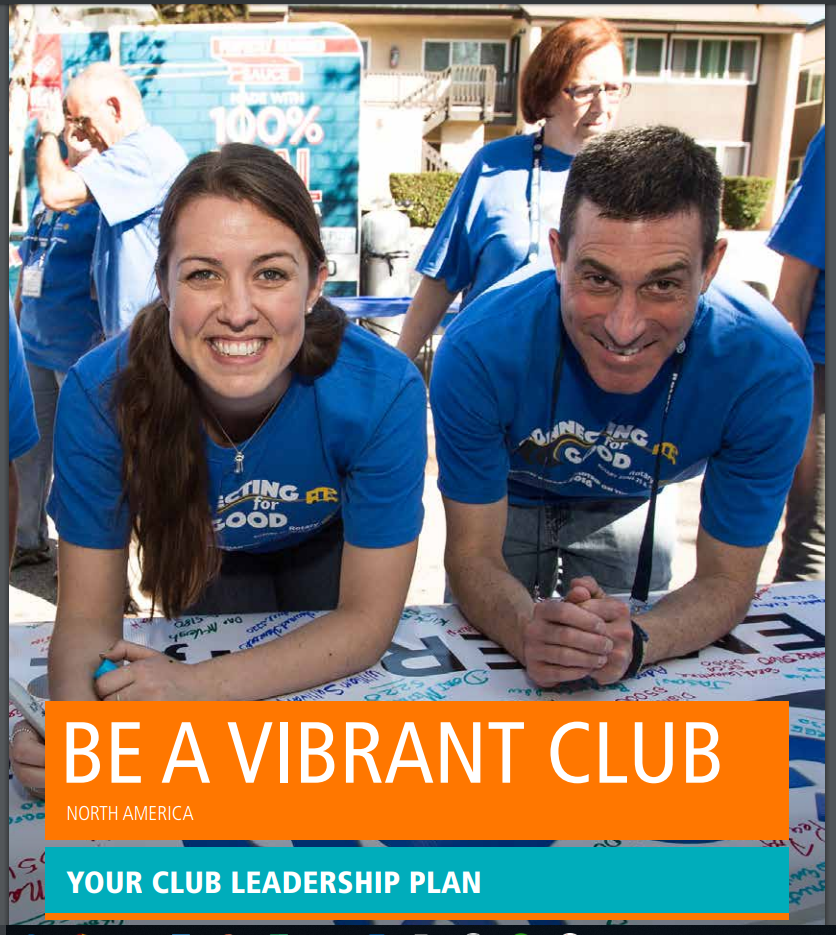 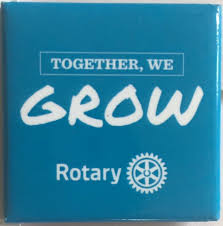 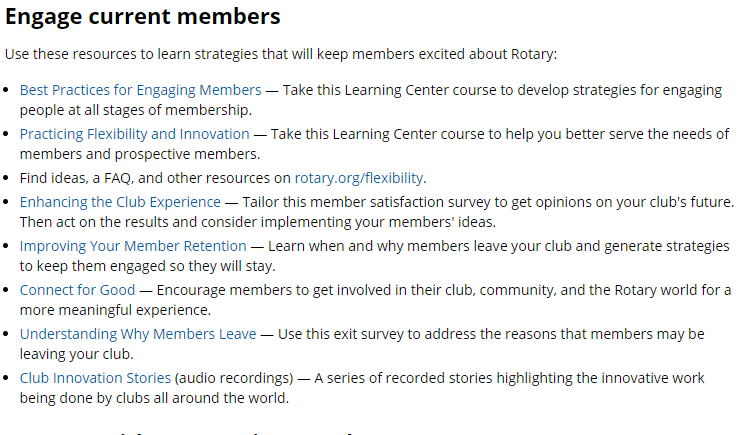 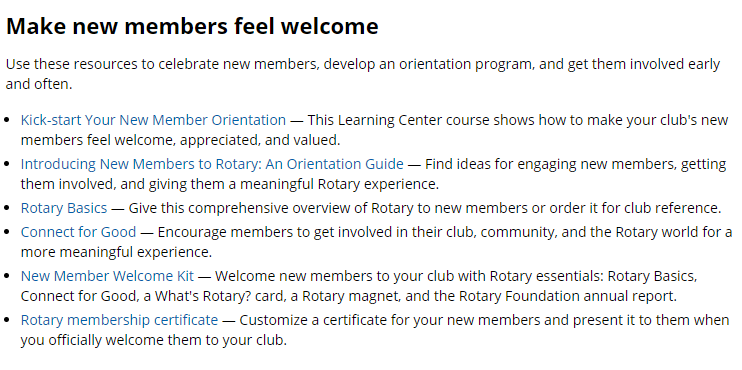 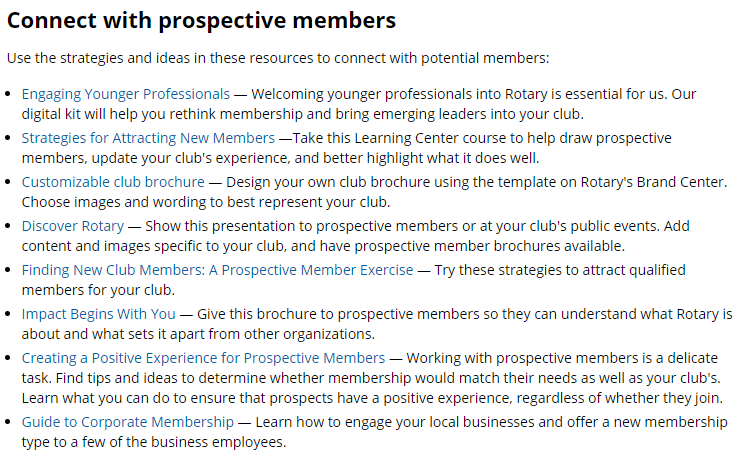 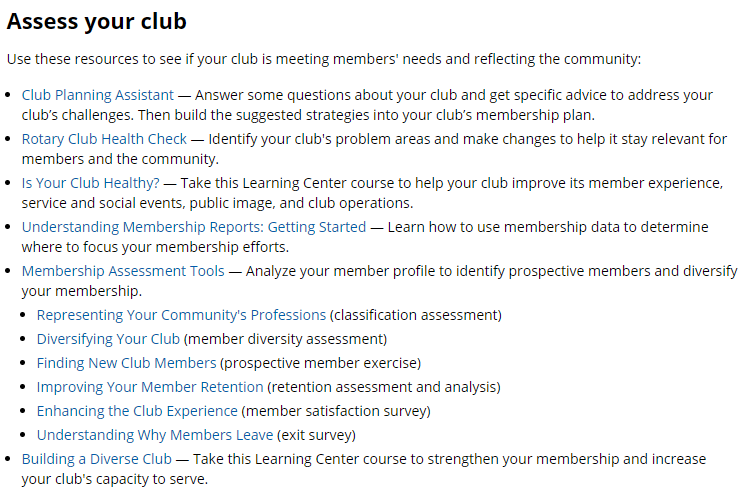 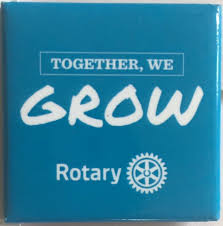 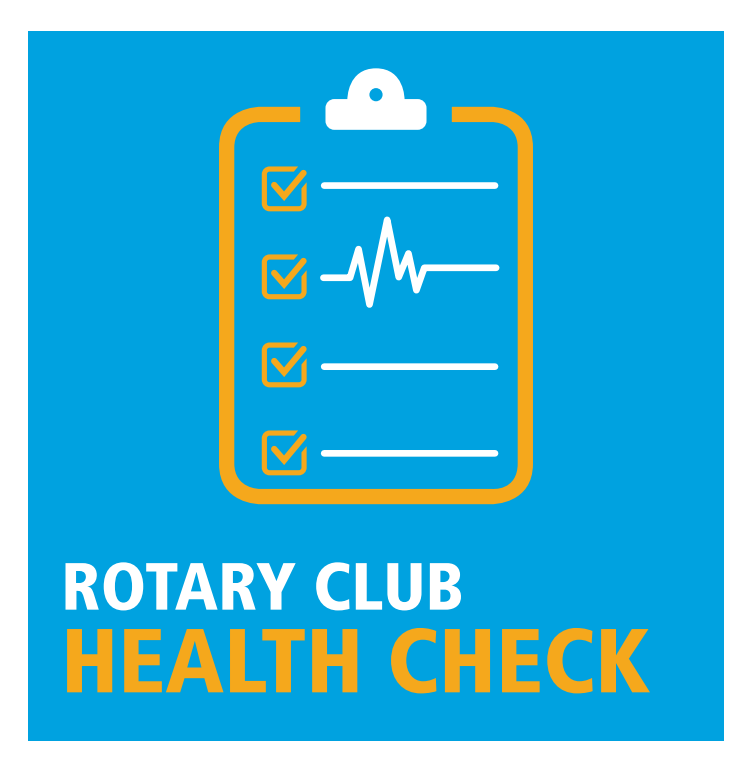 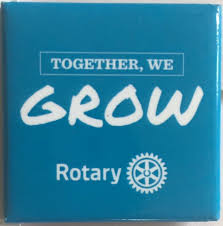 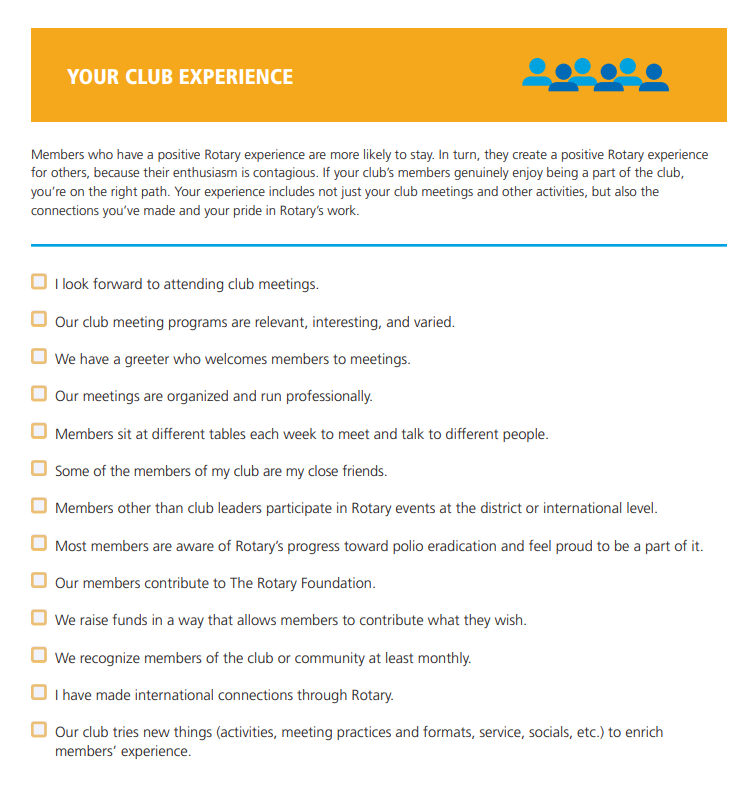 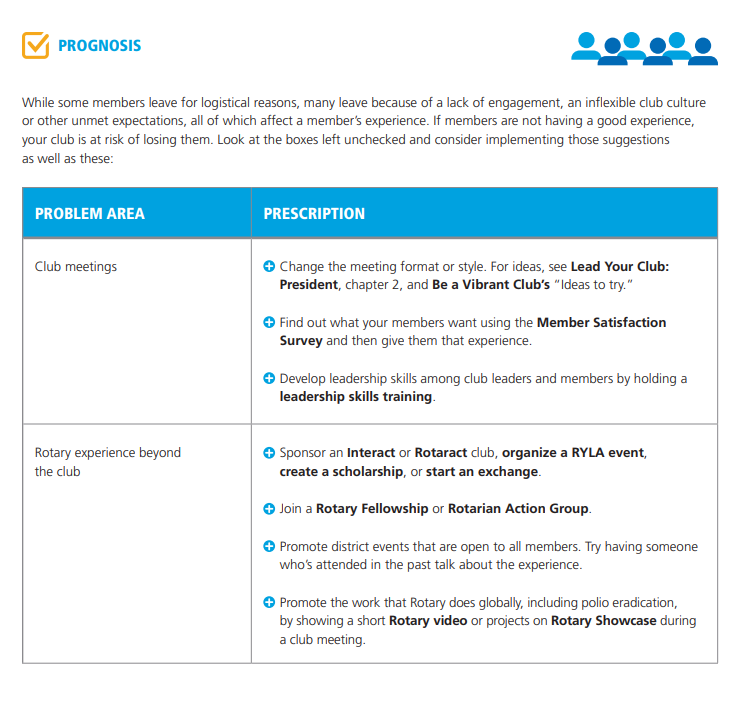 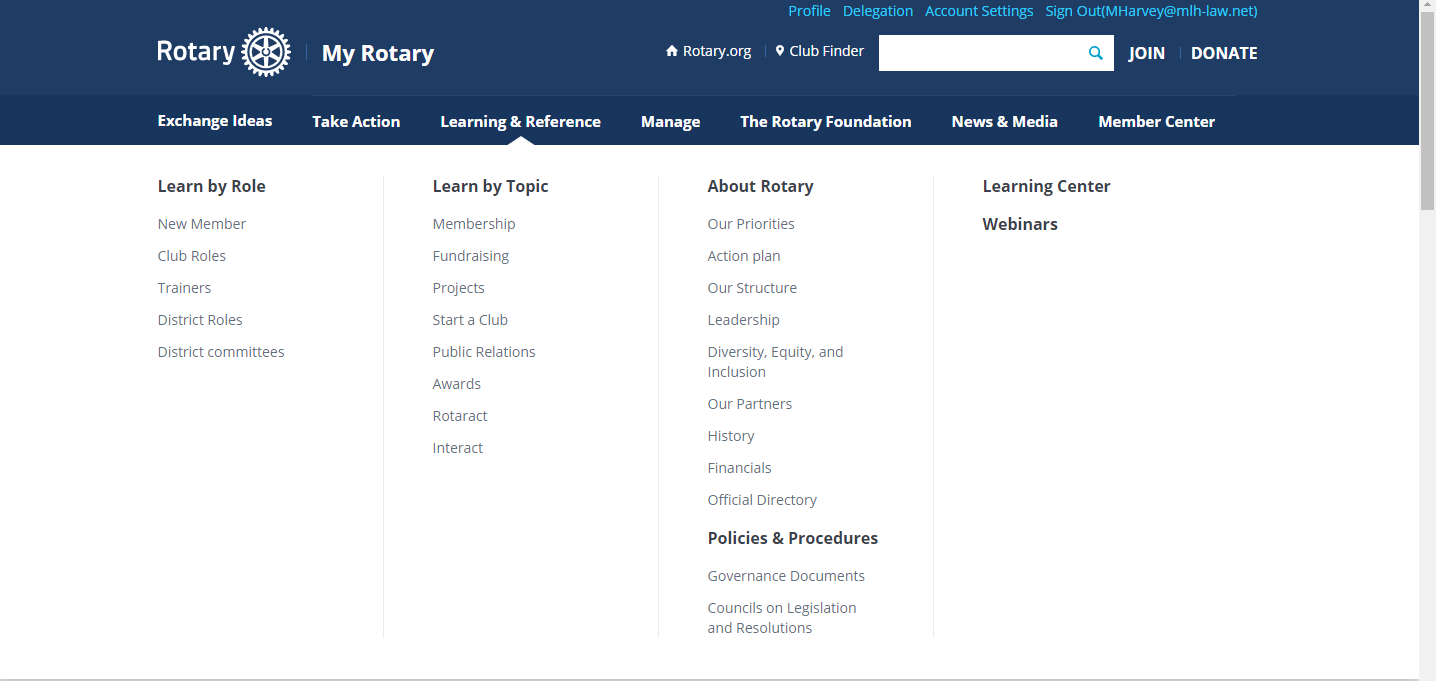 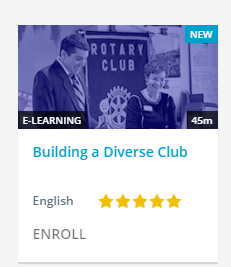 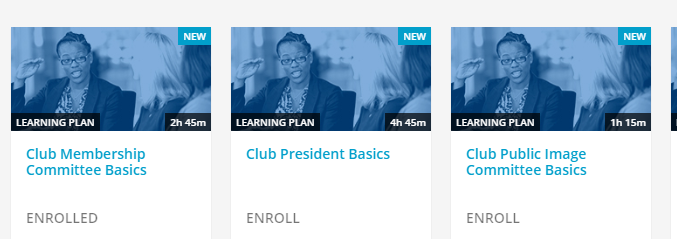 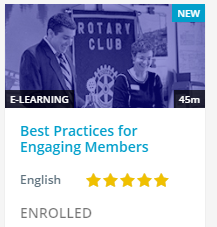 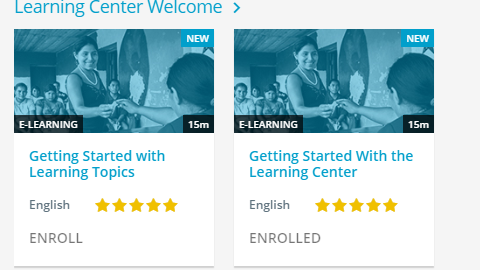 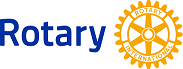 “an invitation to endless opportunities”
“We need to stop thinking of new members as people we can mark down as statistics and then forget about.”
Rather than setting a specific target for increasing the number of members, President-Elect Knaack is asking clubs to think about how to grow in a sustainable way.
Focus on keeping current members engaged and adding new members who are the right fit for the club.